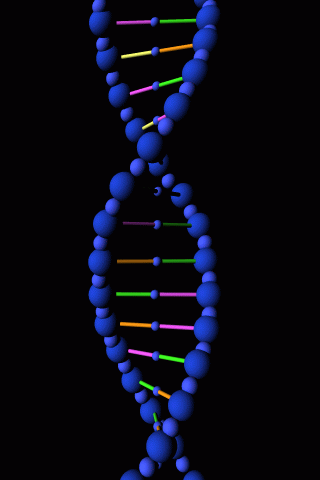 DNANotes!
DNA
Made up of monomers called nucleotides
There are only four different nucleotides
The nucleotides are repeated over and over
NUCLEOTIDES
4. A DNA nucleotide has three parts
	A. Nitrogen Base
	B. Phosphate Group
	C. Deoxyribose Sugar
Nucleotides
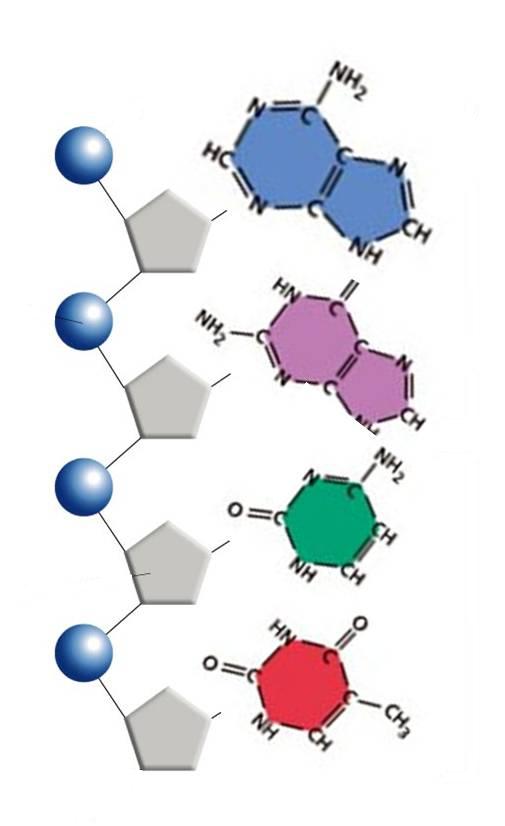 5. The purines  (Adenine & Guanine) have two rings of nitrogen bases
6. The pyrimidines (Thymine & Cytosine) have only one ring of nitrogen base
Adenine
Purines
Guanine
Cytosine
Pyrimidines
Thymine
The “Ladder”
7. Label

8. Nucleotides line up in pairs to form a structure that looks like a ladder.

9. The sugar and phosphate groups make up the sides of the ladder

10. The base pairs make up the rungs of the ladder
Nucleotide
H-Bond
Sugar & Phosphate backbone
Key
Adenine (A)
Thymine (T)
Cytosine (C)
Guanine (G)
Complementary Base Pairing
The nucleotides only bond with certain other nucleotides
11.  Cytosine forms three hydrogen bonds with Guanine 
12. Adenine forms two hydrogen bonds with Thymine
Franklin and Wilkins
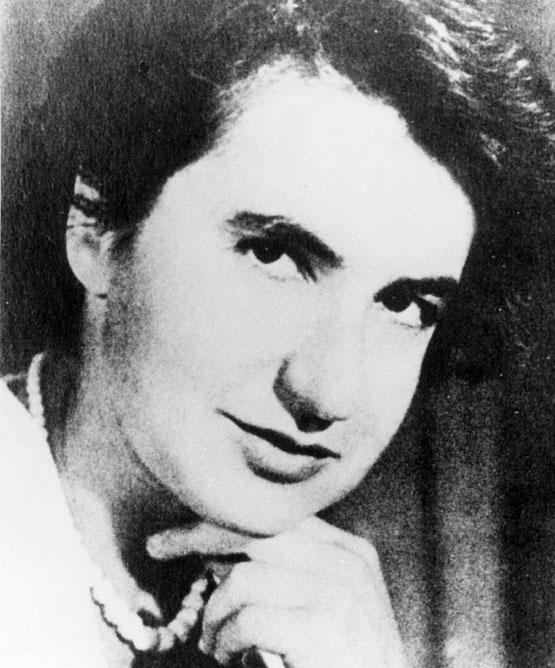 13. Rosalind Franklin and Maurice Wilkins took the first X-ray photographs of DNA
THE 14.DOUBLE HELIX
Proposed by Watson and Crick in 1953
DNA is composed of two nucleotide chains that twist around to form a structure similar to a twisted ladder
Each turn has 10 base pairs
Video
http://ed.ted.com/lessons/the-twisting-tale-of-dna-judith-hauck